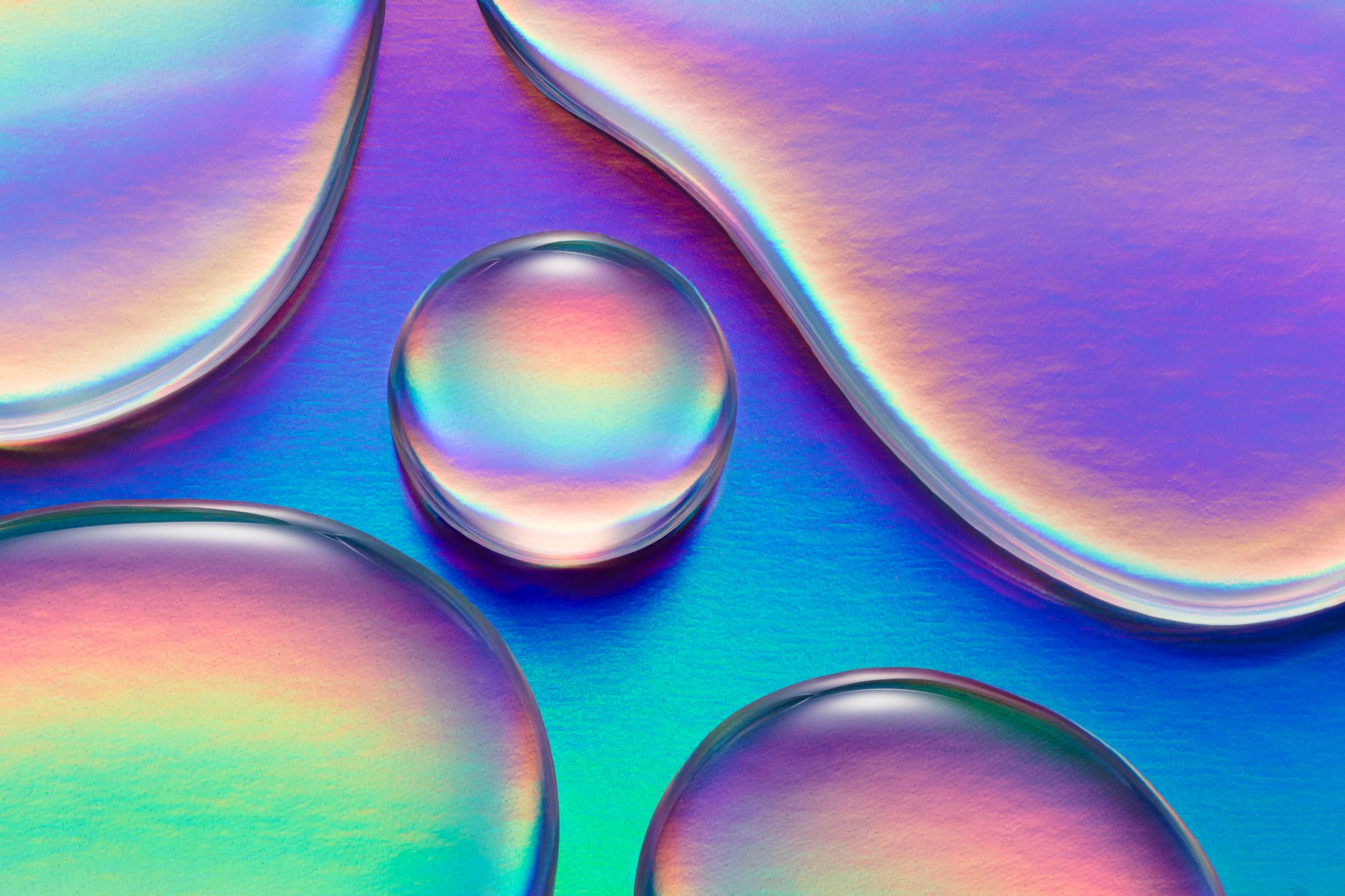 TERCER DÍA DEL CURSILLO
Amor al mundo
EL TERCER ENCUENTRO
EPÍSTROFE:
Encuentro con uno mismo

METANOIA:
Encuentro con Cristo

KOINONÍA:
Encuentro con el mundo, con los demás
VOCACIÓN
Misión evangelizadora
ESTRATEGIA
“Los Cursillos de Cristiandad (el MCC) son un Movimiento de Iglesia (eclesial) que, mediante un método propio, posibilitan la vivencia y la convivencia de lo fundamental cristiano, ayudan a descubrir y a realizar la vocación personal, y propician la creación de núcleos de cristianos, que vayan fermentando de Evangelio los ambientes”.
La fase de PROYECCIÓN
OBJETIVOS:
Inserción del cristianismo en la vida
Evangélica fermentación

MEDIOS:
Orientación
Motivación
EL MENSAJE DE CRISTO
“No me habéis elegido vosotros a mí, sino que yo os elegí a vosotros, y os he destinado a que vayáis y deis fruto, y vuestro fruto permanezca” 

“Yo soy la vid, vosotros los sarmientos. El que permanece en mí y yo en él, ese da mucho fruto, porque sin mí, nada podéis hacer”
EL MENSAJE DE CRISTO
OBJETIVOS:
1) Concienciar al cursillista sobre la necesidad de ir al mundo para dar fruto.
2) Urgirle a que se pregunte dónde y cómo tiene que darlo. 
3) Proporcionarle los medios para una vida cristiana y evangelizadora.
4) Animarle a que se deje apuntalar y acompañar por una comunidad eclesial viva.
CRISTIANO EN EL MUNDO
“Tanto amó Dios al mundo que le dio su Unigénito…” (Jn 3,16).
OBJETIVOS:
1) Que vea el mundo con una realidad dinámica, querida por Dios Creador, en la que el hombre es colaborador de Dios en la construcción del Reino. 
2) Que conozca y se sensibilice con los signos de los tiempos a la luz del Evangelio, para descubrir la salvación de Dios, que se manifiesta en la historia. 
3) Que tome una actitud de serenidad y esperanza cristiana ante el mal y el pecado que hay en el mundo, y sintonice con el proyecto de Dios, que todo lo creó para el bien de todos los hombres.
FERMENTACIÓN EVANGÉLICA DE LOS AMBIENTES
OBJETIVOS:
1) Que aprenda a definir los ambientes, distinguiendo sus diversos rasgos y sus interrelaciones, así como su permeabilidad al Evangelio.
2) Que sepa estar realmente encarnado en los ambientes, pero con discernimiento y libertad.
3) Que actúe sobre las personas con atención a su entorno, así como sobre los propios ambientes.